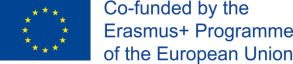 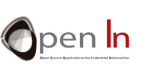 Unità 13
I2C BUS
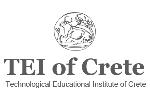 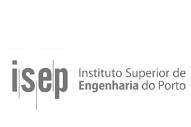 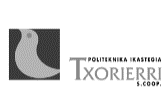 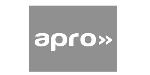 Scopo e agenda dell’unità 12
Fornire le idee di base e semplici esempi per fare in modo che Arduino comunichi con qualsiasi tipo di device o periferica
Lo scopo della presentazione
L’agenda della presentazione
Spiega che cos’è la Comunicazione e specialmente la Comunicazione Seriale
Presenta le funzioni di Comunicazione della Programmazione usate in questa unità (principi di base)
Presenta funzioni di Programmazione e Trasferimento Dati usati in questa unità (principi di base) 
Presenta le Funzioni di Programmazione e Ricezione Dati utilizzati in questa unità (principi di base) 
Presenta altre funzioni con scopi generici
Sezione pratica
2
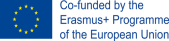 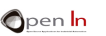 2
Introduzione
I controllori attuali hanno circuiti per bit attraverso comunicazioni seriali di bit
USART
SSP
Protocolli di comunicazione
I2C
1-wire
3
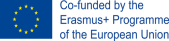 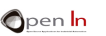 3
Protocollo I2C
Sviluppato da Philips negli anni ’90 per connettere circuiti integrati in singoli device o apparecchi domestici  
Oggi è universale!
Maggiori informazioni: 
	http://www.nxp.com/products/interface_and_connectivity/i2c/
4
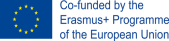 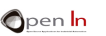 4
I2C BUS
Sistema di comunicazione che trasferisce dati tra componenti all’interno di un computer o tra computer
Utilizza solo due segnali o pin per scambiare informazioni
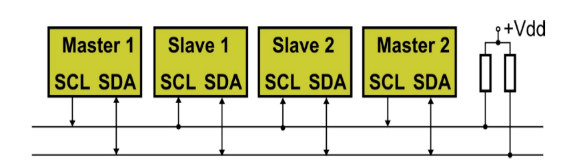 5
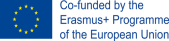 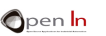 5
I2C BUS - CARATTERISTICHE
Usa solo due segnali per trasferire dati: SCL e SDA. 
Sono entrambi segnali a collettore aperto così devono essere connessi a +V usando due resistori pull-up separati. 
Trasferimento dati byte-wise. 8 bit è il minimo per ciascuna parola trasferita.
Sistema di replica “Multi-master”. Un singolo bus (SCL, SDA) può includere diversi controllori master o host così come diversi slave.
Tutti i device slave hanno un indirizzo assegnato loro durante la produzione; li differenzia dagli altri slave sul bus.
Un singolo bus non può ospitare due device slave con lo stesso indirizzo.
Il master o host usa questo indirizzo per selezionare il device slave con cui vuole comunicare.
6
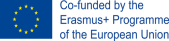 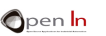 6
I2C BUS - TERMINOLOGIA
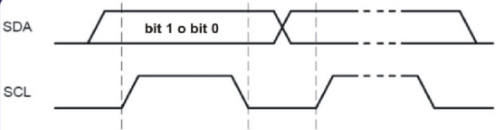 Valid bit
Non-valid bit
Trasferimento bit:
Protocollo I2C usa comunicazione sincrona.
bit 1 or bit 0
7
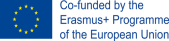 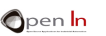 7
I2C BUS - TERMINOLOGIA
Condizione Start/Stop:
L’host comincia tutti i trasferimenti inviando una sequenza o condizione Start (S) e termina i trasferimenti con una condizione Stop (P).
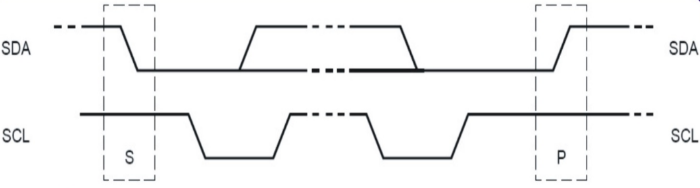 8
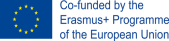 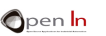 8
I2C BUS - TERMINOLOGIA
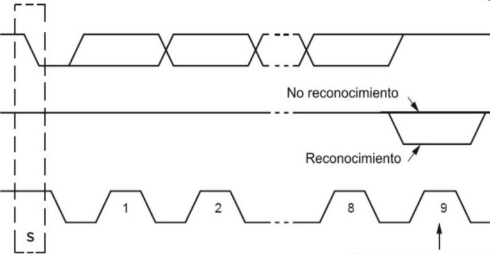 Transmitter SDA
Negative acknowledgement
Receiver SDA
Acknowledgement
Master SDA
Il bit Acknowledge:
Non ci sono limitazioni sul numero di byte comunque ciascuno deve essere seguito da un bit Acknowledge o ACK/NACK .
Clock tick for ACK acknowledgement bit]
9
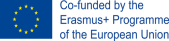 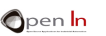 9
I2C BUS - TERMINOLOGIA
Il frame di transazione I2C:
Tutti i trasferimenti I2C consistono di un frame di uno o più byte.
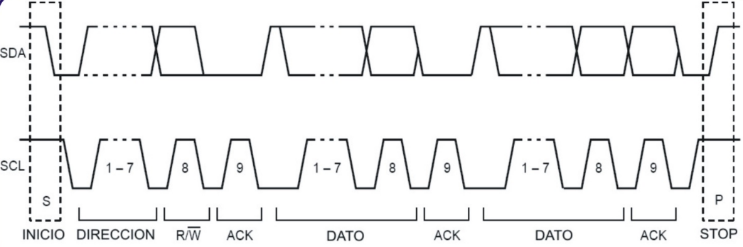 10
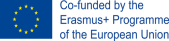 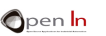 10
I2C BUS – LIBRERIA WIRE
Le funzioni contenute in questa libreria gestiscono i circuiti elettronici o l’hardware integrato nel controller Arduino per implementare ciò che chiamiamo “SSP” o Seriale Sincrono. Questa libreria è nell’IDE, Integrated Development Environment, di Arduino. 
La funzione Wire.begin()  
Sintassi:Wire.begin(address)
address: Intero a 7 bit opzionale (tra 0 and 128). Se non è indicato si assume che il device, in questo caso Arduino UNO, funzionerà come master o host. Altrimenti si assume che Arduino UNO funzionerà come uno slave.
Sulla scheda Arduino UNO i pin A4 e A5 diventano rispettivamente segnali SDA e SCL e nessun altro device deve essere connesso a loro.
11
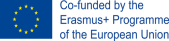 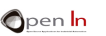 11
I2C BUS – LIBRERIA WIRE
La funzione Wire.beginTransmission()  
Sintassi:Wire.beginTransmission(address)
address: Un intero a 7 bit (tra 0 e 128) che indica l’indirizzo del device con cui lo slave vuole parlare. 
La funzione Wire.write()
Sintassi:Wire.write(value)
Sintassi:Wire.write(string)
Sintassi:Wire.write(data,length)
value: un valore da mandare come singolo byte o 8 bit
string: una stringa di caratteri contenente diversi byte
data: una serie di dati che devono essere mandati come byte
length: il numero di byte da trasmettere
12
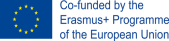 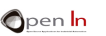 12
I2C BUS – LIBRERIA WIRE
La funzione Wire.endTransmission()  
Sintassi:Wire.endTransmission(mode)
mode: VERO o FALSO. Se vero, endTransmission() invia un messaggio di stop dopo la trasmissione, rilasciando il bus I2C. Se falso, endTransmission()  invia un messaggio di restart (S) dopo la trasmissione. Questo messaggio è richiesto da alcuni device I2C ed è opzionale. Il valore di default è vero.
Returns: La funzione restituisce i seguenti codici di errore per la valutazione:
0: successo
1: dati troppo lunghi per entrare nel buffer di trasmissione
2: NACK ricevuto sulla trasmissione dell’indirizzo
3: NACK ricevuto sulla trasmissione dei dati 
4: altro errore
13
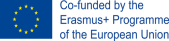 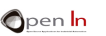 13
I2C BUS – LIBRERIA WIRE
La funzione Wire.requestFrom() 
Sintassi:Wire.requestFrom(address, quantity, mode)
address: un intero a 7 bit (tra 0 e 128) e rappresenta l’indirizzo del device che sarà richiesto dai byte
quantity: numero di byte da ricevere
mode: VERO o FALSO. Vero manderà un messaggio di stop (P) dopo la richiesta e ricezione di tutti i byte, rilasciando il bus. FALSO manderà un restart costante (S) dopo la richiesta per mantenere la connessione attiva. Questo messaggio è richiesto da alcuni device I2C ed è opzionale. Il valore di default è vero.
14
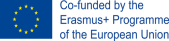 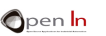 14
I2C BUS – LIBRERIA WIRE
La funzione Wire.available()
Sintassi:Wire.available()
La funzione Wire.read() 
Sintassi:Wire.read(). 
La funzione Wire.onReceive ()
Sintassi:Wire.onReceive(function).
function: registra la funzione da chiamare quando un device slave riceve una trasmissione da un master. Questa funzione di solito legge i byte che il master gli scrive
La funzione Wire.onRequest () 
Sintassi:Wire.onRequest().
handler: funzione da chiamare ogni volta il master richiede dati
15
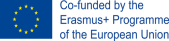 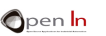 15
I2C BUS – LIBRERIA WIRE
Prima di cominciare:
Un’occhiata agli esempi che sono in questa libreria:
master_writer: configura Arduino come un device I2C master per trasmettere dati.
slave_receiver: configura Arduino come uno slave ricevente dati.
master_reader: configura Arduino come un master ricevente dati.
slave_sender: configura Arduino come un device master I2C per trasmettere dati.
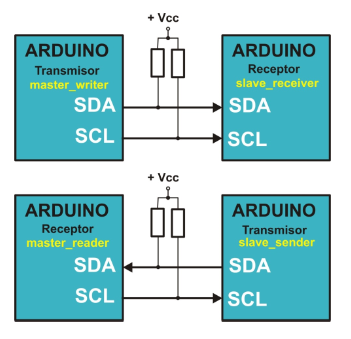 16
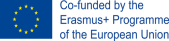 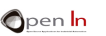 16
I2C BUS - DEVICE
TELEMETRO A ULTRASUONI SRF02
Principi operativi
Da 20 KHz in poi.
Una capsula emette un segnale a ultrasuoni. Questo rimbalza su un oggetto e crea un eco che torna al telemetro. Poi misura il tempo trascorso tra il segnale e l’eco.
Le onde a ultrasuoni si muovono alla velocità del suono: 343 m/s attraverso l’aria a livello del mare a una temperature di 20ºC e umidità relativa del 50%.
17
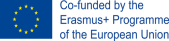 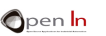 17
I2C BUS - DEVICE
SRF02 – CARATTERISTICHE E CONNESSIONI
Caratteristiche importanti del telemetro a ultrasuoni SRF02:
Range: da 16 cm a 6 m (in teoria)
Power: + 5 V a 4 mA 
Frequenza ultrasonica: 40 MHz 
Misura: 24 mm x 20 mm x 17 mm 
Guadagno analogico: Controllo automatico del guadagno a 64 step
Modalità di connessione: 1 - Standard I2C Bus 2 - Serial Bus (connette fino a 16 device a qualsiasi porta seriale)
Calibrazione completamente automatica: Nessuna calibrazione, accendi e via
Unità: Range riportato in µS, mm o pollici
L’indirizzo spedito di default del SRF02 è 224 (0xE0). Può essere cambiato dall’utente con qualsiasi dei 16 indirizzi: E0, E2, E4, E6, E8, EA, EC, EE, F0, F2, F4, F6, F8, FA, FC or FE, quindi può essere usato con 16 diversi indirizzi.
18
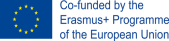 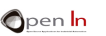 18
I2C BUS - DEVICE
SRF02 – CARATTERISTICHE E CONNESSIONI
Il SRF02 funziona come un device slave I2C e include il suo proprio controller responsabile delle misurazioni, delle calibrazioni e poi delle trasmissioni all’host controller.
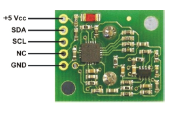 19
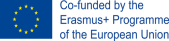 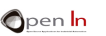 19
I2C BUS - DEVICE
SRF02 – REGISTRI INTERNI

Riassunto dei registri interni del SRF02:
20
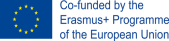 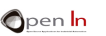 20
I2C BUS - DEVICE
21
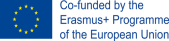 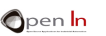 21
I2C BUS - DEVICE
Raggio reale:
Misura la distanza di un oggetto dal SRF02. Il device emette 8 cicli di un impulso ultrasonico a 40 KHz. Poi aspetta di ricevere un eco – se ce n’è uno è fatta.
Raggio falsato:
xxx
Impulso:
Gli impulsi non fanno misurazioni. Sono usati come segnali di avvertimento o sincronizzatori in un ambiente dove ci sono molti sensori SRF02.
Restart 
Riceve il commando iniziale o aggiusta la calibrazione.
22
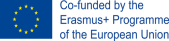 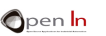 22
I2C BUS - DEVICE
DS1307 OROLOGIO IN TEMPO REALE E CALENDARIO
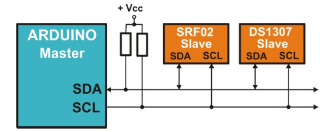 23
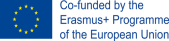 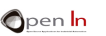 23
I2C BUS - DEVICE
DS1307 OROLOGIO IN TEMPO REALE E CALENDARIO
Caratteristiche:
Contiene un orologio in tempo reale e calendario. Fornisce informazioni su secondi, minuti, ore, giorno, data, mese e anno.
Contiene correzioni sugli anni bisestili fino al 2099. 
Contiene 56 byte di NV SRAM (o Non volatile RAM memory)  alimentata da una batteria esterna non volatile.
Interfaccia I2C con host o master. 
Segnale di output onda quadra programmabile. 
Il DS1307 ha un circuito incorporato che rileva i cali di alimentazione e automaticamente inoltra una tensione di backup.
L’operatività a basso consumo allunga la durata della batteria e consuma meno di 500nA, nella modalità risparmio energia con oscillatore.
8-Pin DIP e 8-Pin SO minimizza lo spazio richiesto.
24
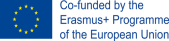 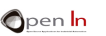 24
I2C BUS - DEVICE
DS1307 OROLOGIO IN TEMPO REALE E CALENDARIO
Alloggiamento e PIN-OUT:
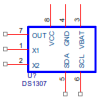 25
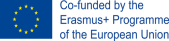 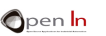 25
I2C BUS - DEVICE
DS1307 OROLOGIO IN TEMPO REALE E CALENDARIO
Registri interni:
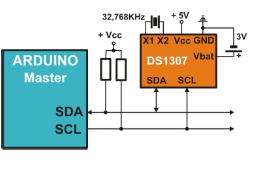 26
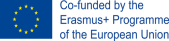 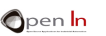 26
I2C BUS - DEVICE
DS1307 OROLOGIO IN TEMPO REALE E CALENDARIO
Registri interni:
27
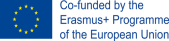 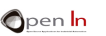 27
I2C BUS - DEVICE
DS1307 OROLOGIO IN TEMPO REALE E CALENDARIO
Registri interni:
28
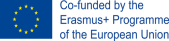 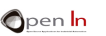 28
I2C BUS - DEVICE
DS1307 OROLOGIO IN TEMPO REALE E CALENDARIO
Esempi di registri interni:
Il tempo è 00:45:18



Il tempo è 21:35:23…
Lunedì è il primo giorno della settimana, siamo già a martedì 12 marzo 2015….
Il pin SQW/OUT va a livello logico “1” 
Manda un segnale a onda quadra a 8192 Hz sul pin SQW/OUT
29
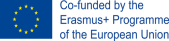 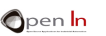 29
I2C BUS - DEVICE
DS1307 OROLOGIO IN TEMPO REALE E CALENDARIO
Esempi di frame informativi:
Il master scrive su DS1307





Il master legge dal registro corrente del DS1307
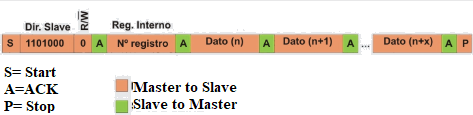 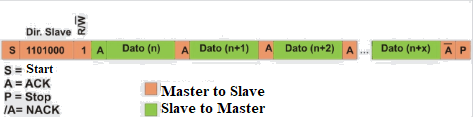 30
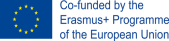 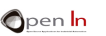 30
I2C BUS - DEVICE
DS1307 OROLOGIO IN TEMPO REALE E CALENDARIO
esempi di frame informativi:
Il master legge da un registro interno predeterminato del DS1307
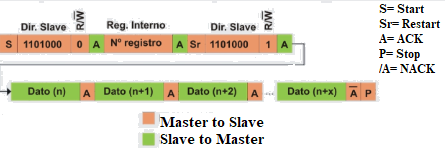 31
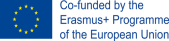 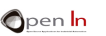 31
I2C BUS - DEVICE
DS1307 – LA LIBRERIA
La funzione setRegister():
Sintassi: setRegister(n, value).
n: il numero del registro interno del DS1307 da scrivere (tra 0 e 63).
value: questo è il valore da salvare nel registro selezionato (tra 0 e 255).
La funzione setBCDtoRegister():
Sintassi: setBCDtoRegister (n, value).
n: il numero del registro interno del DS1307 da scrivere (tra 0 e 63).
value: il valore BCD da salvare nel registro selezionato (tra 0 e 99).
32
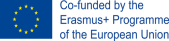 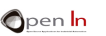 32
I2C BUS - DEVICE
DS1307 – LA LIBRERIA
La funzione getRegister() :
Sintassi: getRegister(n).
n: il numero del registro interno del DS1307 da leggere (tra 0 e 63).
La funzione resume():
Sintassi: resume ().
La funzione standby():
Sintassi: standby ().
33
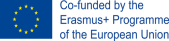 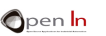 33
I2C BUS - DEVICE
DS1307 – LA LIBRERIA
La funzione getDate() :
Sintassi: getDate(buffer).
buffer: vettore di byte a sette posizioni che contiene la data e l’ora nel DS1307:
34
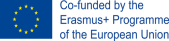 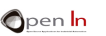 34
I2C BUS - DEVICE
DS1307 – LA LIBRERIA
La funzione setSeconds():
Sintassi: setSeconds(v).
v: il nuovo valore per i secondi tra 0 e 59.
La funzione setMinutes():
Sintassi: setMinutes(v).
v: il nuovo valore per i minuti tra 0 e 59.
La funzione setHours():
Sintassi: setHours(v).
v: il nuovo valore per le ore tra 1 e 12 o 0 e 23.
35
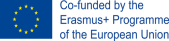 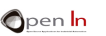 35
I2C BUS - DEVICE
DS1307 LA LIBRERIA
La funzione setDow():
Sintassi: setDow(v).
v: il nuovo valore per il giorno della settimana tra 1 e 7.
La funzione setData():
Sintassi: setData(v).
v: il nuovo valore per il giorno del mese tra 1 e 31.
La funzione setMonth ():
Sintassi: setMonth(v).
v: il nuovo valore per il mese tra 1 e 12.
La funzione setYear() :
Sintassi: setYear(v).
v: il nuovo valore per il giorno dell’anno tra 0 e 99.
36
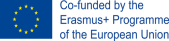 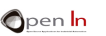 36
I2C BUS – SEZIONE PRATICA
ESEMPIO 1: UNA VERSIONE DEL FIRMWARE
La versione del firmware che controlla il telemetro ultrasonico SRF02 è visualizzata sull’LCD.
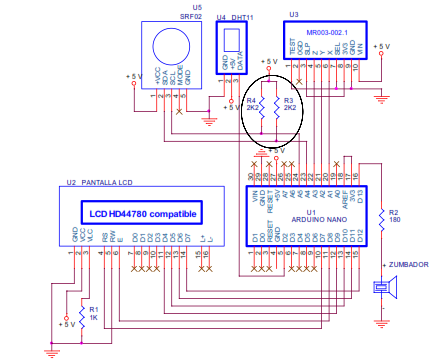 37
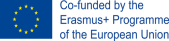 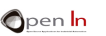 37
I2C BUS – SEZIONE PRATICA
ESEMPIO 1: UNA VERSIONE DEL FIRMWARE
Gli input analogici A5 e A4 si comportano come segnali rispettivamente SCL e SCD su Arduino UNO I2C bus. Sono connessi ai resistori pull-up R3 e R4 e ai pin SCL e SDA sul telemetro ultrasonico SRF02
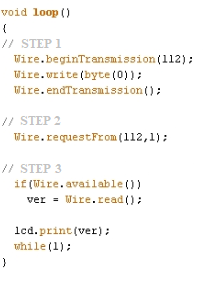 38
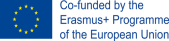 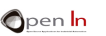 38
I2C BUS – SEZIONE PRATICA
ESEMPIO 2: DISTANZA
Lo schermo mostrerà la distanza in centimetri tra il telemetro e un oggetto. 
Step 1: La comunicazione con lo slave SRF02 è abilitata selezionando il registro di commando No. 0 e scrivendo il valore 81. Questo commando inizia una nuova misurazione  della distanza in centimetri.
Step 2: Il ciclo di attesa. Il SRF02 richiede un minimo di 65 mS per completare la misurazione. 
Step 3: Seleziona il primo regsitro e salva il risultato della misurazione. Il byte più significativo è collocato nel registro No. 0 e il meno significativo è nel registro No. 3.
39
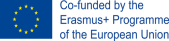 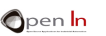 39
I2C BUS – SEZIONE PRATICA
ESEMPIO 3: PIU’ DISTANZE
Il SRF02 fornirà risultati in centimetri, pollici e microsecondi. Li visualizzerà sullo schermo LCD. 
medir(cm): esegue la misurazione in centimetri.
medir(in): esegue la misurazione in pollici.
medir(uS): esegue la misurazione in microsecondi.

Un’occhiata da vicino a questo estratto da un programma: 	
	measure(in);   				
	lcd.setCursor(13,0);    
	n=lcd.print(distance); 
	for(n; n<3; n++)       
	lcd.print(" "); 	//Complete with blank space
40
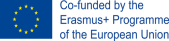 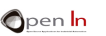 40
I2C BUS – SEZIONE PRATICA
ESEMPIO 4: SISTEMA ANTICOLLISIONE
Individua la distanza tra il telemetro a ultrasuoni SRF02 e un oggetto o ostacolo. Quando questo oggetto si avvicina al SRF02 e supera una certa distanza minima  il cicalino piezo-elettrico connesso al pin di output D13 comincia ad emettere un segnale di avvertimento a diverse frequenze. 
ESEMPIO 5: RILEVATORE DI VELOCITA’
L’esercizio è puramente sperimentale e, mentre non è facile valutare la sua accuratezza, può darci una idea di base di come è fatto un rilevatore di velocità.
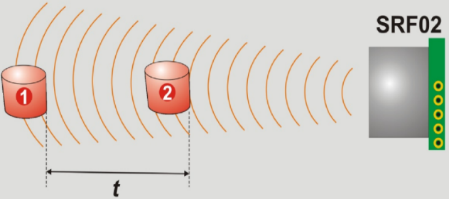 41
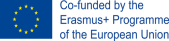 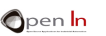 41
I2C BUS – SEZIONE PRATICA
ESEMPIO 6: METRICA DELLO SPAZIO
Sono in grado di utilizzare gli ultrasuoni o la luce laser per misurare le distanze. In questo caso ovviamente si utilizzerà il telemetro a ultrasuoni SRF02.
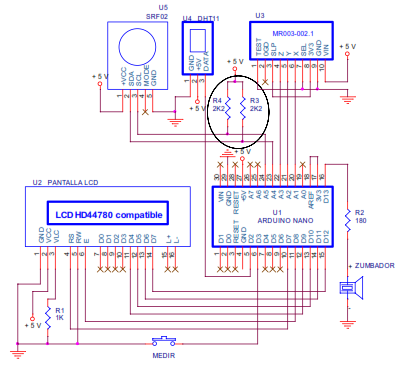 42
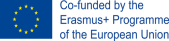 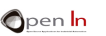 42
I2C BUS – SEZIONE PRATICA
ESEMPIO 7: OROLOGIO IN TEMPO REALE
Leggi i primi 7 registri interni per ottenere ore, minuti e secondi, e poi mostrarli in tempo reale.
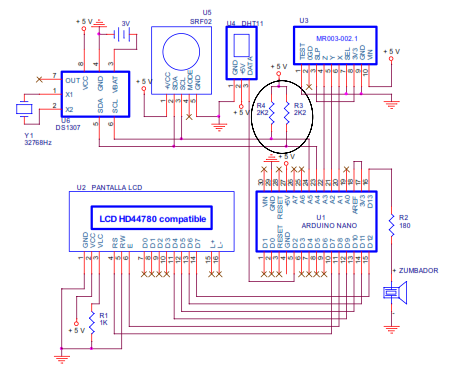 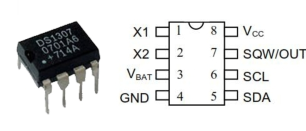 43
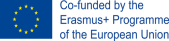 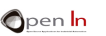 43
I2C BUS – SEZIONE PRATICA
ESEMPIO 8: OROLOGIO E CALENDARIO PARTE 1
Questo esercizio è una continuazione del precedente: la data e l’ora è mostrata sul display dello schermo LCD. Due nuove funzioni sono state create per rendere questo possibile; si potranno usare anche in futuri progetti: visuDate() and visuTime().
44
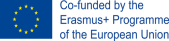 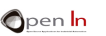 44
I2C BUS – SEZIONE PRATICA
ESEMPIO 9: OROLOGIO E CALENDARIO PARTE 2
Questo esempio usa le precedent funzioni visuDate() e visuTime() per gestire orologio e calendario in tempo reale; si può anche aggiustare uno qualsiasi dei seguenti campi: giorno della settimana, giorno del mese, mese, anno, ore e minuti.
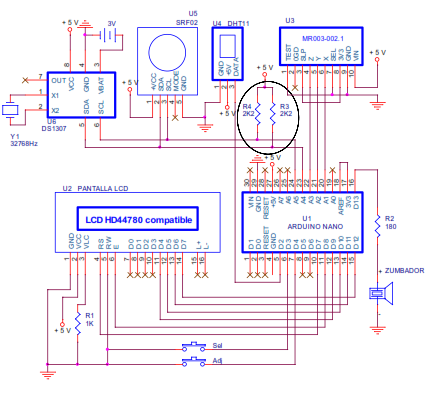 45
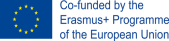 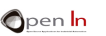 45
I2C BUS – SEZIONE PRATICA
ESEMPIO 10: CARTELLONE
Userai il DS1307 per avere la data e l’ora utilizzando il protocollo I2C. Dovrai anche comunicare con il sensore DHT11 visto nella precedente unità per avere la temperature e l’umidità relativa della stanza usando il protocollo 1-wire.
ESEMPIO 11: CARTELLONE
Manda un record di data, ora, umidità e temperatura a intervalli regolari usando la comunicazione seriale.
46
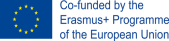 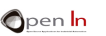 46
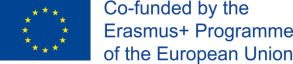 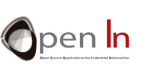 Unità 13 I2C BUS
Grazie
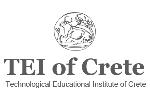 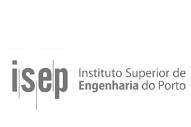 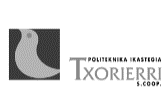 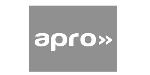